Правила игры:
Копилка знаний
3
1
2
2
5
3
4
4
5
5
1
6
6
7
4
8
2
9
6
10
3
11
1
12
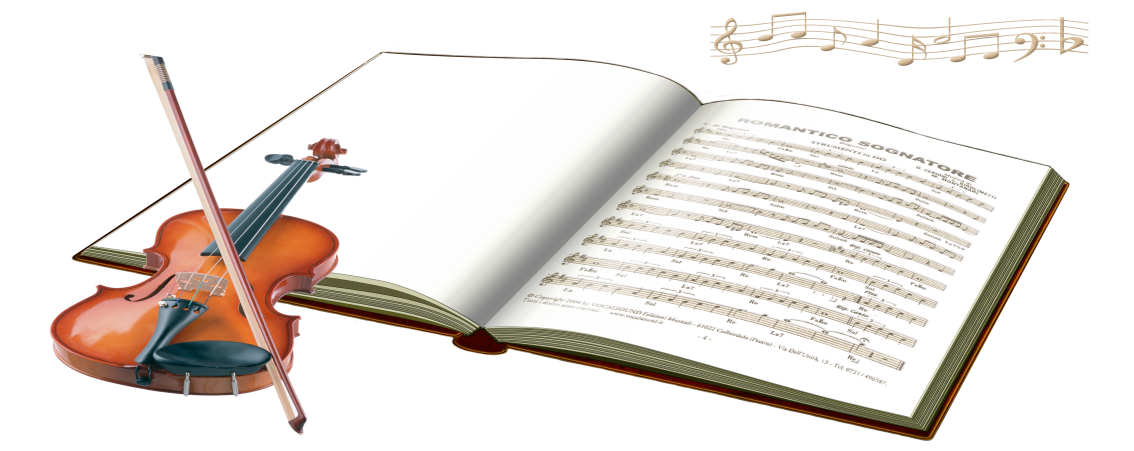 Выход
Ресурсы
Закончить игру
Вопрос №1
Что такое Тутти?
исполнение музыки всем составом оркестра, хора, как правило, на громкой динамике.
Ответ
Выход
Назад
Вопрос №2
Что такое эстрадный оркестр?
Эстрадный оркестр — коллектив музыкантов, исполняющих эстрадную и джазовую музыку.
Ответ
Выход
Назад
Вопрос №3
Кто из известных композиторов сочинил «Лунную сонату»?
Людвиг Ван Бетховен
Ответ
Выход
Назад
Вопрос №4
Как называется песенное исполнение, где единственный инструмент голос певца?
а капелла
Ответ
Выход
Назад
Вопрос №5
Какие группы инструментов существуют?
Ударные, клавишные, ударные, струнные.
Ответ
Выход
Назад
Вопрос №6
К какой группе инструментов относится скрипка?
Струнные
Ответ
Выход
Назад
Вопрос №7
В каком балете присутствует «Танец маленьких лебедей»?
«Лебединое озеро» — балет Петра Чайковского
Ответ
Выход
Назад
Вопрос №8
Что такое «Три кита»?
Марш, песня, танец.
Ответ
Выход
Назад
Вопрос №9
Что такое вальс?
Вальс (фр. valse) — общее название бальных и народных танцев музыкального размера ¾.
Ответ
Выход
Назад
Вопрос №10
Что такое баритон?
БАРИТОН - мужской голос среднего регистра, между тенором и басом.
Ответ
Выход
Назад
Вопрос №11
Что такое голос?
ГОЛОС - звуки, производимые голосовыми связками человека.
Ответ
Выход
Назад
Вопрос №12
Что такое театральная музыка?
ТЕАТРАЛЬНАЯ МУЗЫКА - музыка для исполнения по ходу представления драматической пьесы
Ответ
Выход
Назад
Интернет-ресурсы
http://www.aeropodarok.ru/published/publicdata/AEROPODAROK/attachments/SC/products_pictures/024050_big.jpg- копилка
http://top-desktop.ru/files/raznoe/800/31.jpg - фон 
http://www.balloonhq.ru/upload/main/ee2/_pxuuxl%20mvdyf.jpg - розовый слонёнок
http://www.mpmstudio.ru/images/fotos/music/note1024x768.jpg
 http://artcity.lv/uploads/posts/2009-09/thumbs/1251830910_1211879551_shutterstock_6768874.jpg
http://i063.radikal.ru/1102/1f/0c07d767382f.png
Выход
Назад
Спасибо!
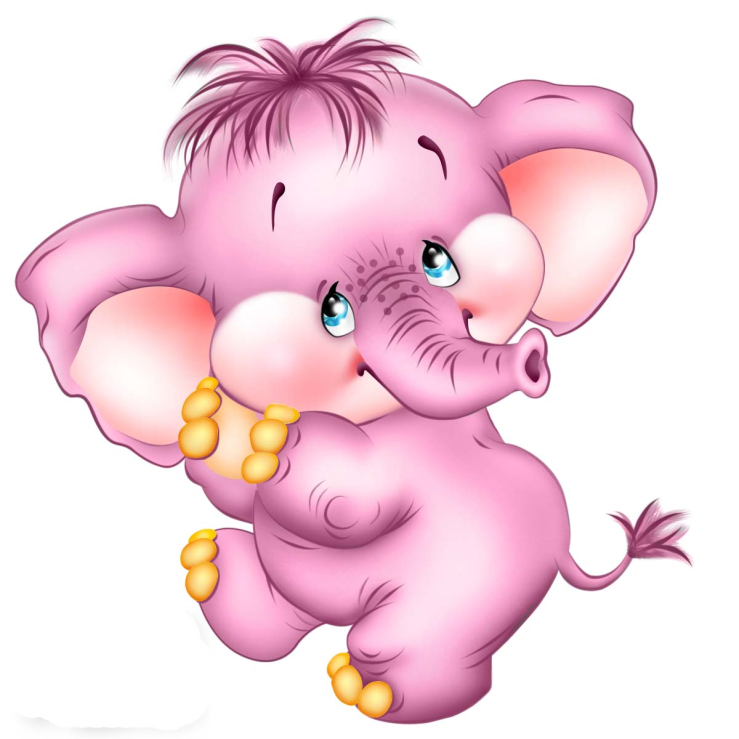 Выход